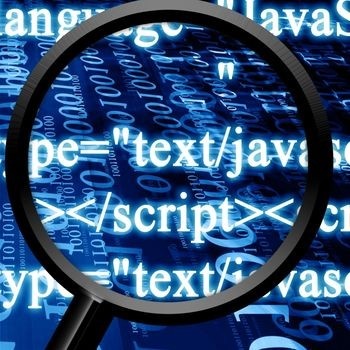 1
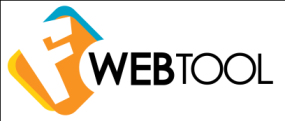 DESARROLLO DEL PRODUCTO PARA TEST DE PENETRACION ENFOCADO EN EL FUZZING DE APLICACIONES
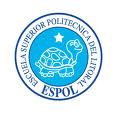 Integrantes
López Sánchez Omar Felipe
Ochoa Samaniego Ingrid Alfonsina
Pibaque Suárez Angélica María
3
Introducción
En la actualidad la seguridad informática es    usada para proteger la confidencialidad, disponibilidad e integridad de la información. 

Es importante señalar que su manejo está basado en la tecnología y que a medida que ésta va avanzando afecta su seguridad y la pone en riesgo.
4
Test de Penetración
También llamado “ethical hacking” es una evaluación de las medidas de seguridad de la información.
5
Test de Penetración
6
Fases del Test de Penetración
7
Fuzzing
Son las diferentes técnicas de pruebas de software capaces de generar y enviar datos secuenciales a  varias áreas de una aplicación, con el objetivo de detectar defectos o vulnerabilidades existentes.
Objetivo
8
Quienes lo usan?
9
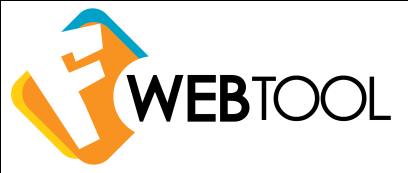 10
FWEB - TOOL
Nuestro producto llamado FWEB - TOOL está diseñado para pruebas de estrés y de vulnerabilidades en aplicaciones web, las cuales permiten examinar las cabeceras en las peticiones enviadas y recibidas

 El objetivo del FWEB – TOOL es que pueda utilizarse de forma automática o interactiva para  evaluar la seguridad de los sitios web.
11
Diseño del FWEB - TOOL
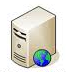 Base de Datos
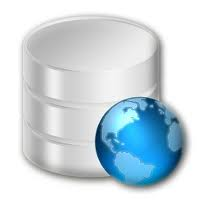 Servidor
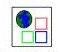 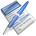 Reporte
12
Características
13
Características
14
Plan Estratégico
15
Estrategias
16
Delimitaciones del Producto
La inversión inicial del proyecto comprende solo los gastos de publicidad y comercialización del servicio.
17
Estudio del mercado
18
Recursos Humanos
Estructura de la Organización
19
Introducción en el Mercado
20
Introducción en el Mercado
21
Introducción en el Mercado
Analisis Financiero
Costos Fijos
22
Introducción en el Mercado
Costos Variables
Dado que es una empresa de servicios de tipo binomio servicios no tenemos costos variables debido a que no incurrimos en el gasto de producción (materia prima).
Punto de Equilibrio
Punto de equilibrio = 2.48
23
Introducción en el Mercado
Flujo de Caja
24
Introducción en el Mercado
Rentabilidad
25
Implementación del FWEB - TOOL
26
Reporte
27